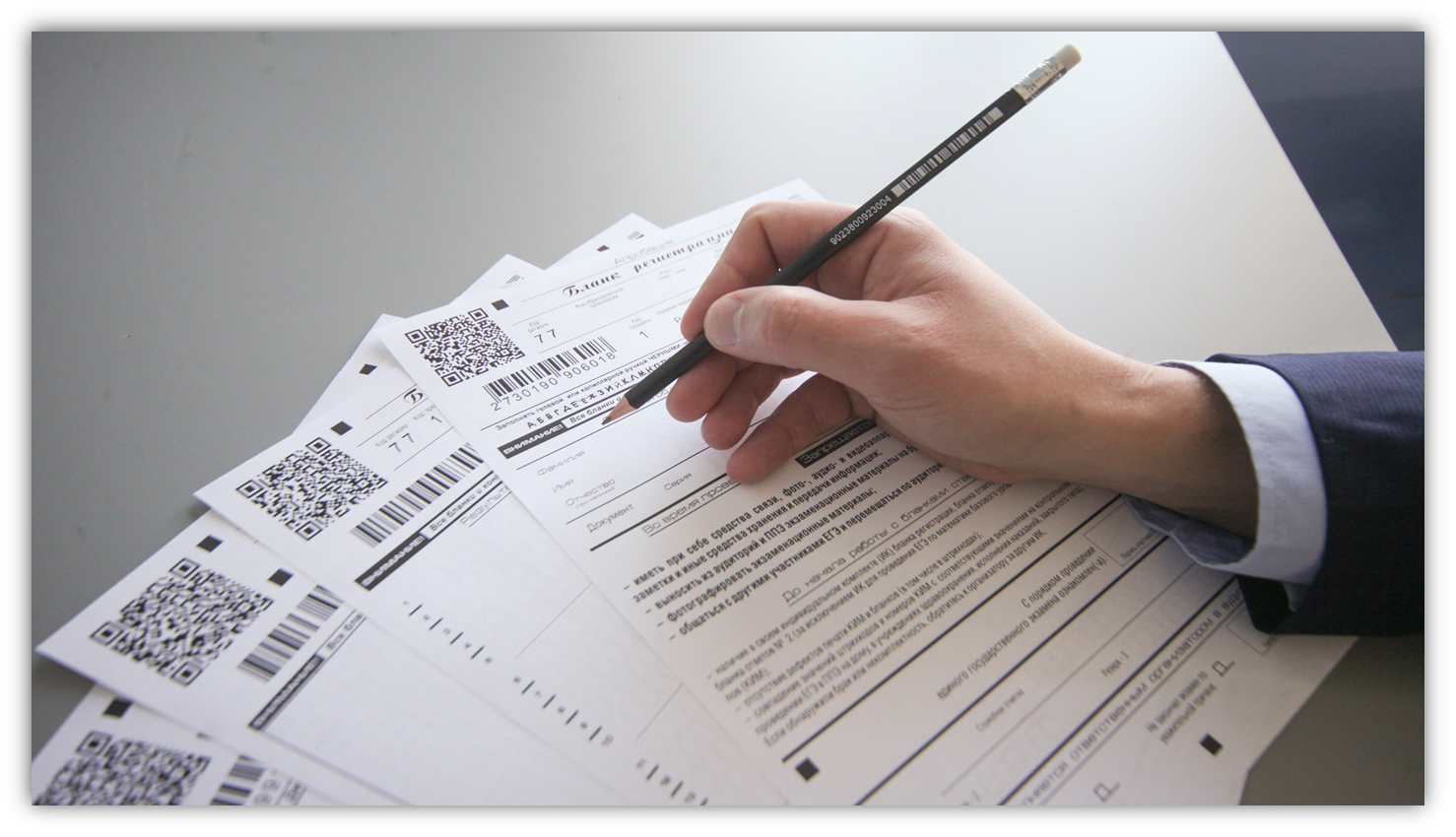 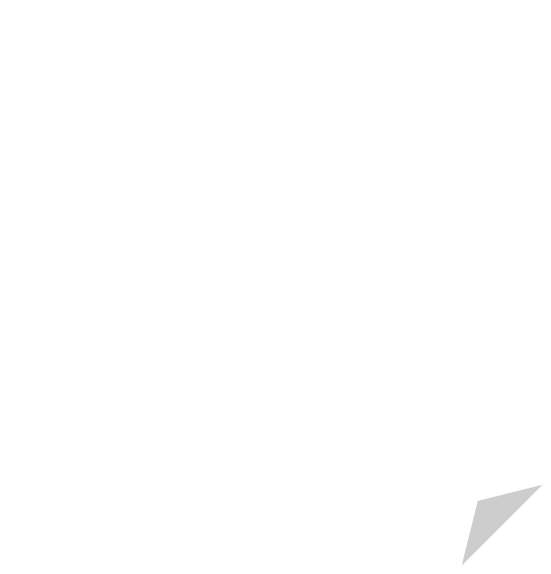 ПРАВИЛА ЗАПОЛНЕНИЯ БЛАНКОВ РТМ 09.04.2025 г.
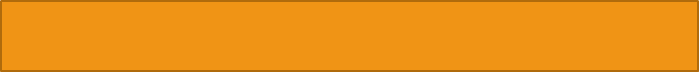 Бланки РТМ ОГЭ
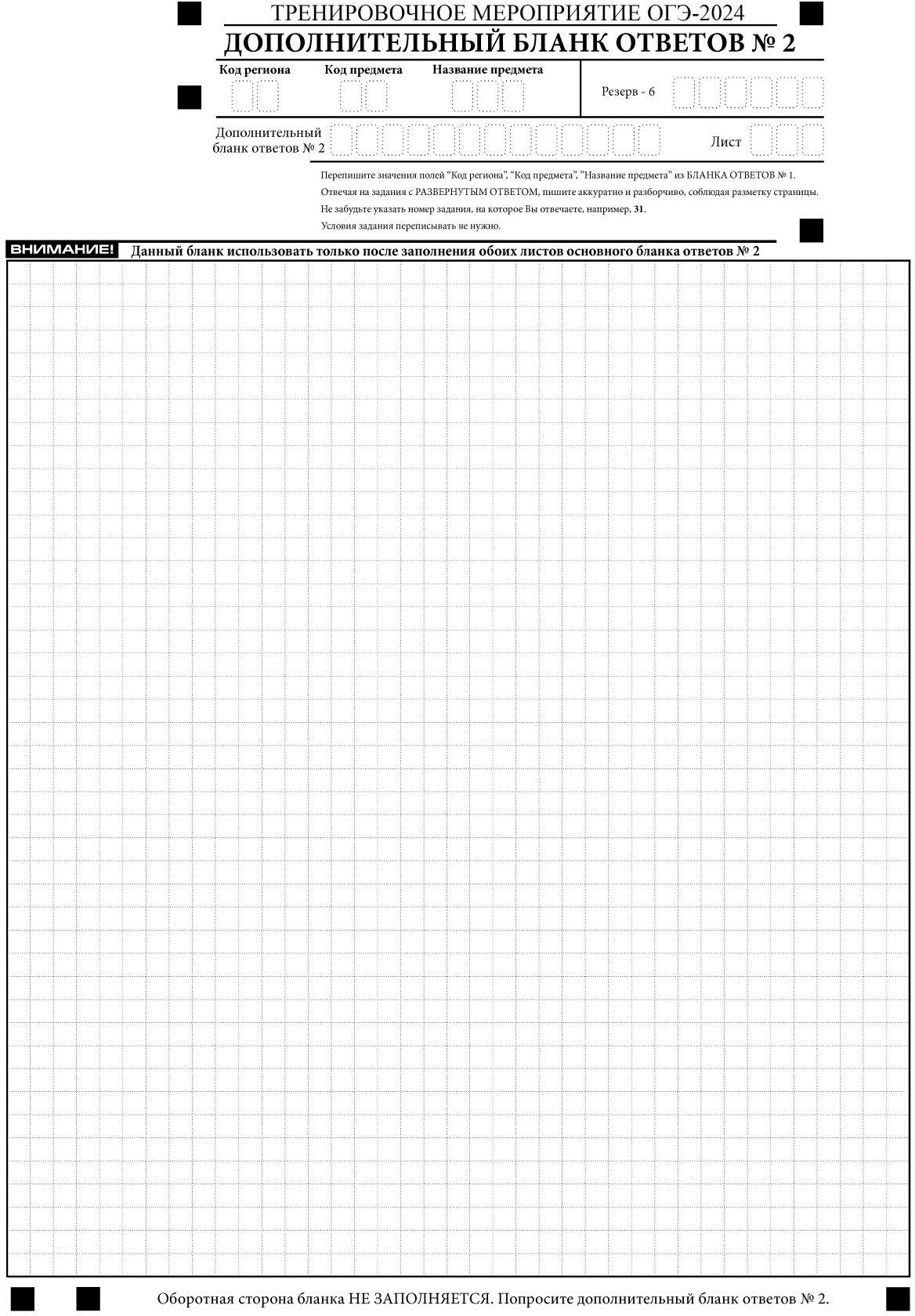 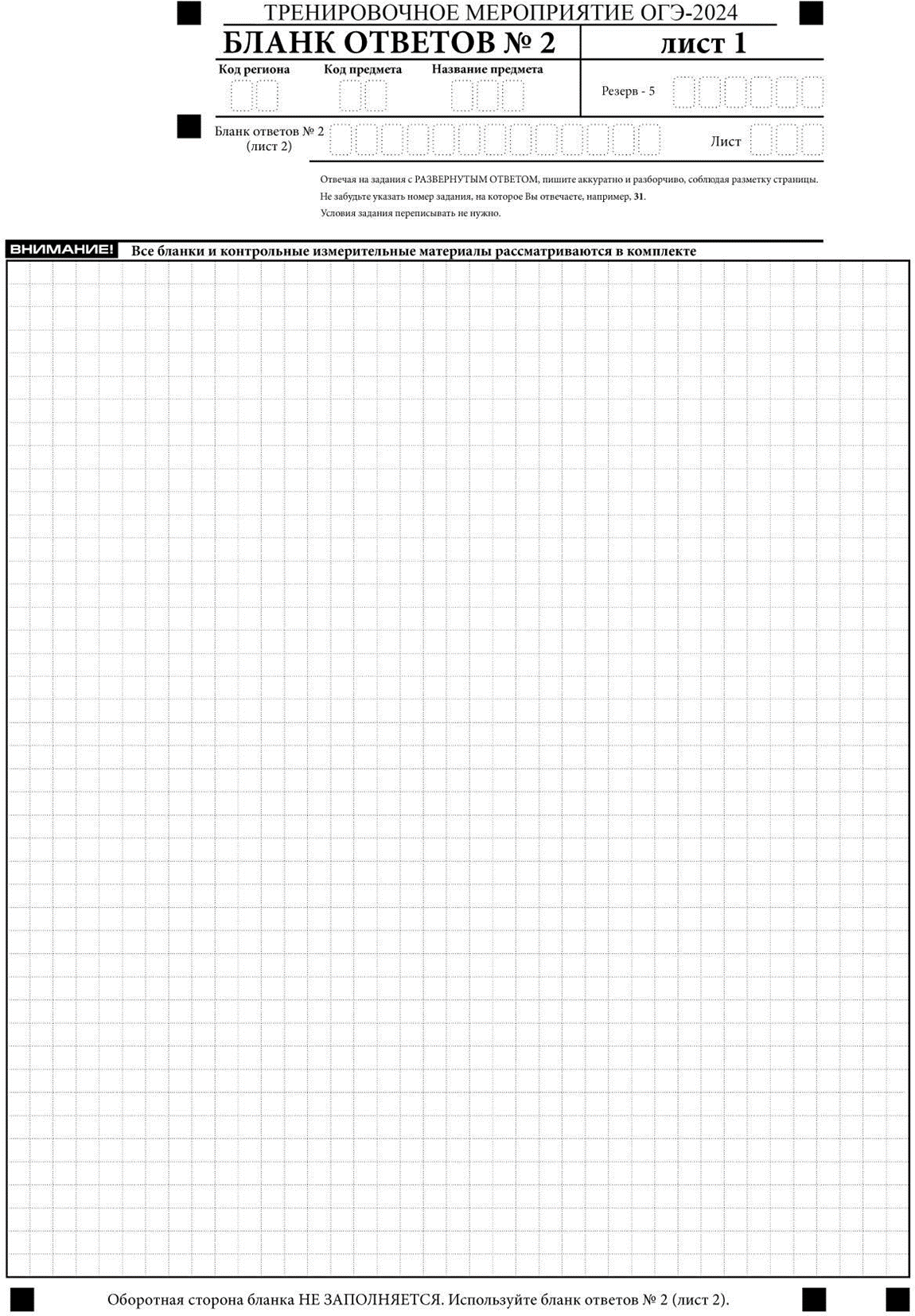 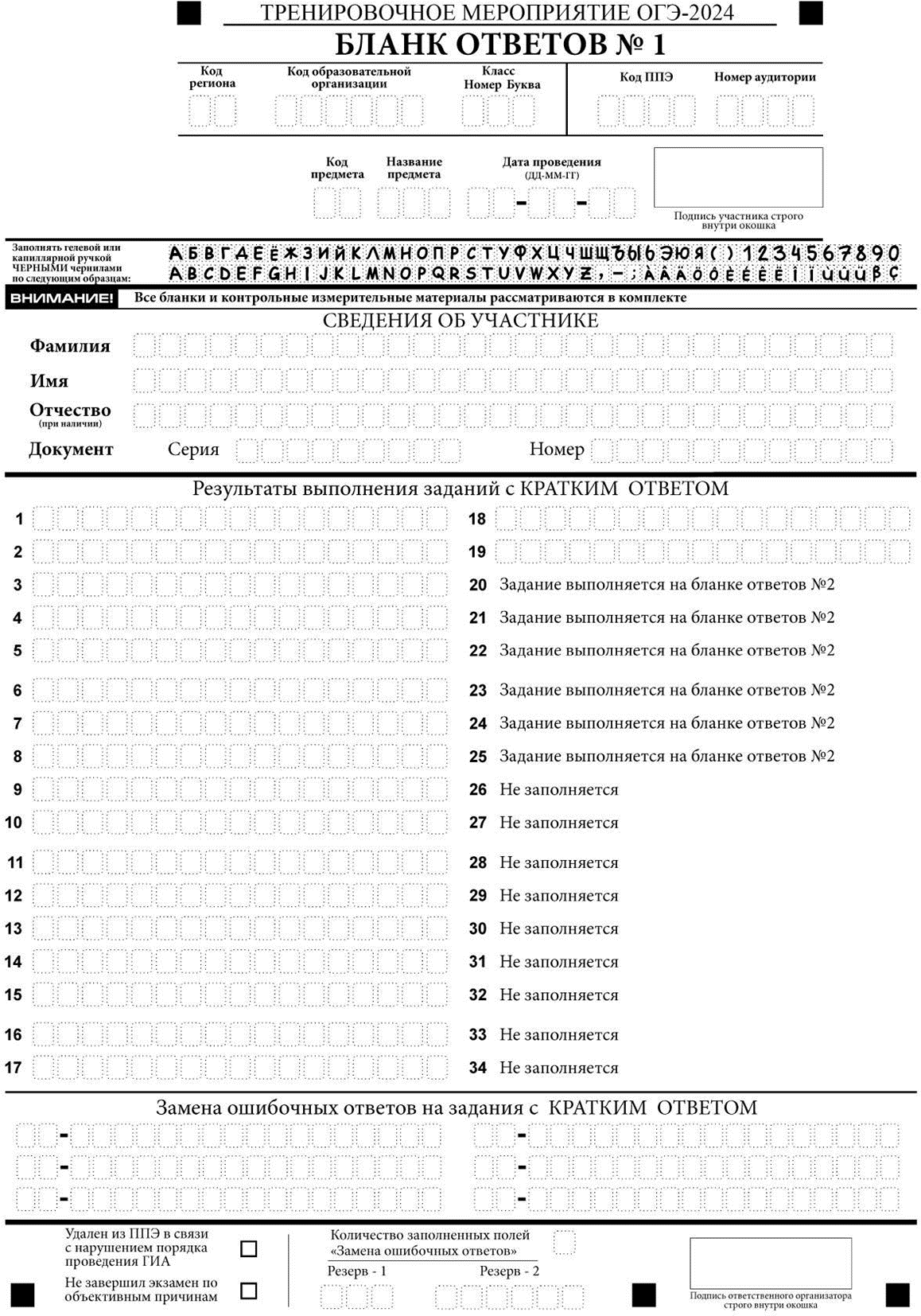 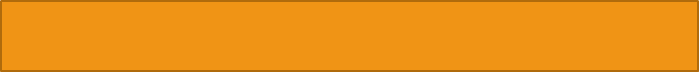 Правила заполнения бланков ВТМ ОГЭ
БЛАНКИ ЗАПОЛНЯЮТСЯ ТОЛЬКО ГЕЛЕВОЙ РУЧКОЙ ЧЕРНОГО ЦВЕТА!
УЧАСТНИК ДОЛЖЕН ИЗОБРАЖАТЬ КАЖДУЮ ЦИФРУ И БУКВУ ВО ВСЕХ ЗАПОЛНЯЕМЫХ ПОЛЯХ  БЛАНКОВ ОТВЕТОВ, ТЩАТЕЛЬНО КОПИРУЯ ОБРАЗЕЦ ЕЕ НАПИСАНИЯ ИЗ СТРОКИ С ОБРАЗЦАМИ  НАПИСАНИЯ СИМВОЛОВ.
КАЖДОЕ ПОЛЕ В БЛАНКАХ ЗАПОЛНЯЙТЕ С ПЕРВОЙ КЛЕТКИ! КАЖДЫЙ СИМВОЛ  ЗАПИСЫВАЕТСЯ В ОТДЕЛЬНУЮ ЯЧЕЙКУ. ЕСЛИ УЧАСТНИК ЭКЗАМЕНА НЕ ИМЕЕТ ИНФОРМАЦИИ ДЛЯ  ЗАПОЛНЕНИЯ КАКОГО-ТО КОНКРЕТНОГО ПОЛЯ, ОН ДОЛЖЕН ОСТАВИТЬ ЭТО ПОЛЕ ПУСТЫМ, НЕ ДЕЛАТЬ  В НЕМ ПРОЧЕРКОВ.
НЕЛЬЗЯ ПОЛЬЗОВАТЬСЯ КОРРЕКТОРОМ И ЛАСТИКОМ ДЛЯ ИСПРАВЛЕНИЯ ВНЕСЕННОЙ В БЛАНКИ ИНФОРМАЦИИ.
    ИСПРАВИТЬ НЕВЕРНЫЙ ОТВЕТ МОЖНО ТОЛЬКО В ПОЛЯХ ДЛЯ ЗАМЕНЫ ОШИБОЧНЫХ ОТВЕТОВ.
ПРИ ЗАПИСИ ОТВЕТОВ НЕОБХОДИМО СТРОГО СЛЕДОВАТЬ ИНСТРУКЦИЯМ ПО ВЫПОЛНЕНИЮ РАБОТЫ (К ГРУППЕ ЗАДАНИЙ, ОТДЕЛЬНЫМ ЗАДАНИЯМ), УКАЗАННЫМ В КИМ.
КАТЕГОРИЧЕСКИ ЗАПРЕЩАЕТСЯ ДЕЛАТЬ В ПОЛЯХ БЛАНКОВ, ВНЕ ПОЛЕЙ БЛАНКОВ КАКИЕ-  ЛИБО ЗАПИСИ И ПОМЕТКИ, НЕ ОТНОСЯЩИЕСЯ К СОДЕРЖАНИЮ ПОЛЕЙ БЛАНКОВ.

КОПИРОВАНИЕ БЛАНКОВ СТРОГО ЗАПРЕЩЕНО!
Бланки  заполняются гелевой ручкой чёрного цвета!
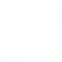 Каждое поле в бланках заполняется, начиная с первой клетки
Код образовательной организации – указывается код ОО, в которой обучается участник экзамена
Класс: номер, буква – указывается информация о классе, в котором обучается участник
Номер аудитории – указывается номер аудитории, у которой проводится ОГЭ
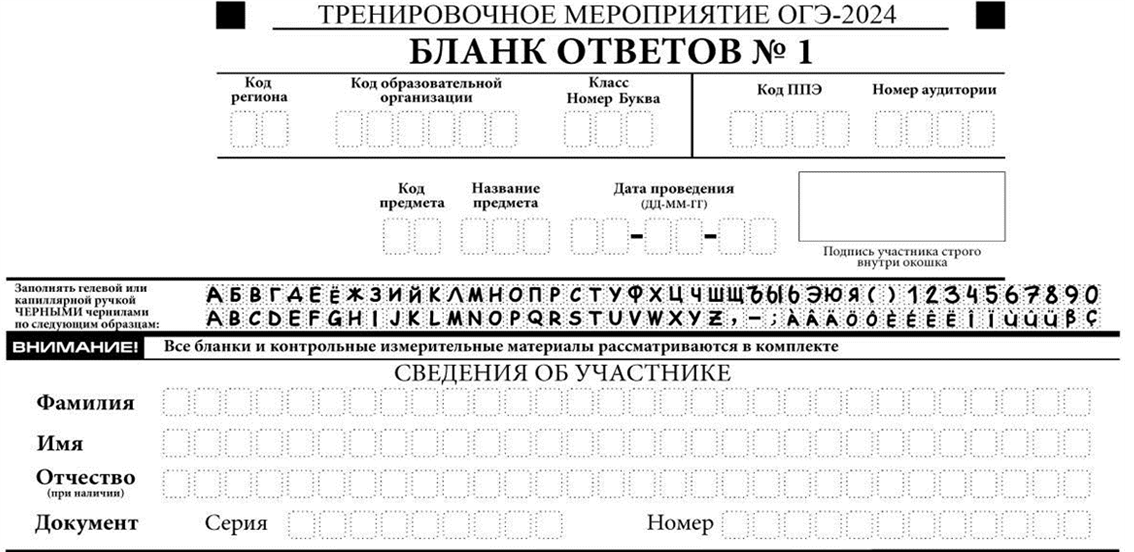 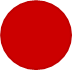 1
2
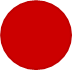 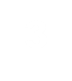 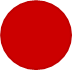 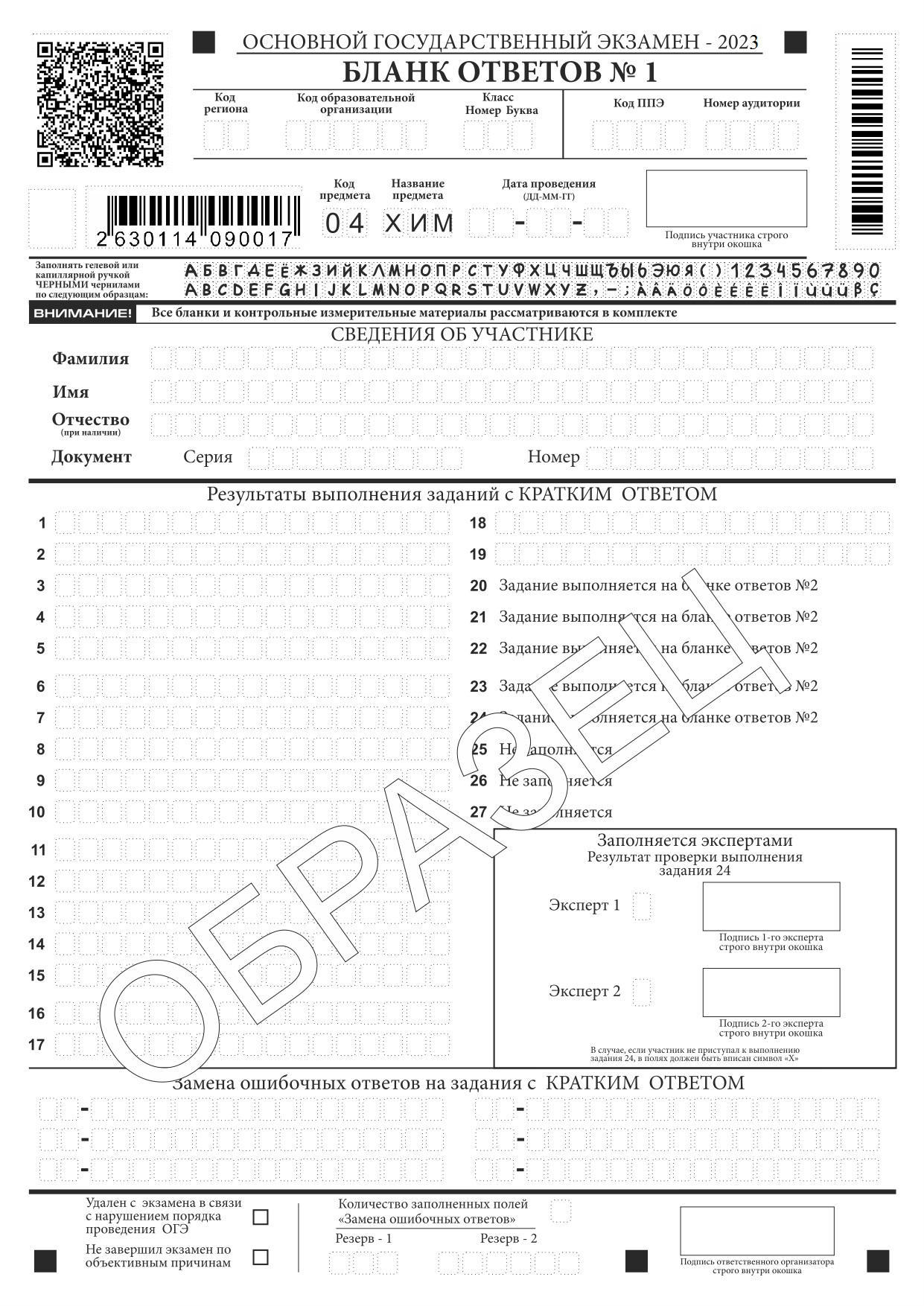 Если участник ОГЭ не имеет информации для заполнения какого-то конкретного поля, он должен оставить это поле пустым (не делать прочерков!).
Способы исправления ошибок при заполнении
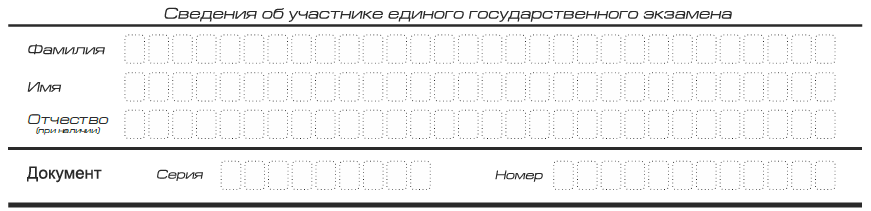 И  В  А  Н О  В
И  В  А  Н
И В А Н О В И Ч
П Е Т Р  О В И Ч
И  В  А  Н О  В  И  Ч
П  Е  Т  Р  О  В И  Ч
7
- Запись новых символов (цифр, букв) более жирным шрифтом поверх ранее написанных символов (цифр, букв);
- Зачеркивание ранее написанных символов (цифр, букв) и заполнение свободных клеточек справа новыми символами (цифрами, буквами)
5
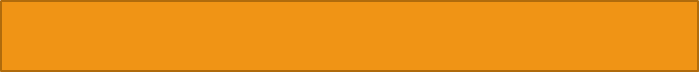 Замена ошибочных ответов
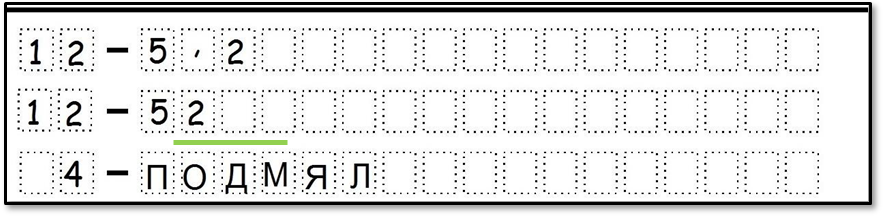 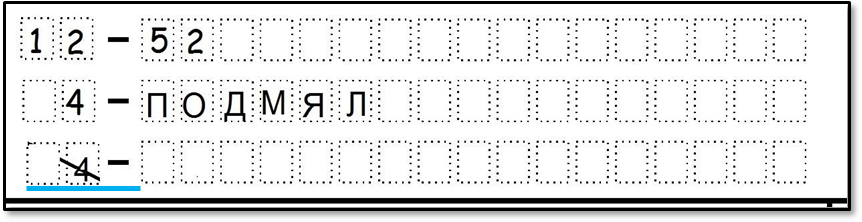 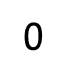 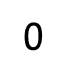 0
В случае если заполнено только поле для номера задания, а новый ответ не внесен, то для оценивания будет использоваться пустой ответ
Если в   области замены   ошибочных ответов  на задания с кратким ответом будет заполнено  несколько полей для одного и того же номера  задания – 
ответ будет засчитан от последней  замены
Поэтому, в случае неправильного указания номера  задания в области замены ошибочных ответов,  неправильный номер задания следует зачеркнуть
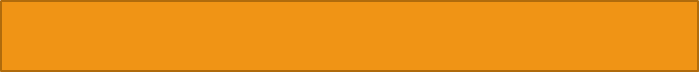 Количество заполненных полей «Замена ошибочных ответов»
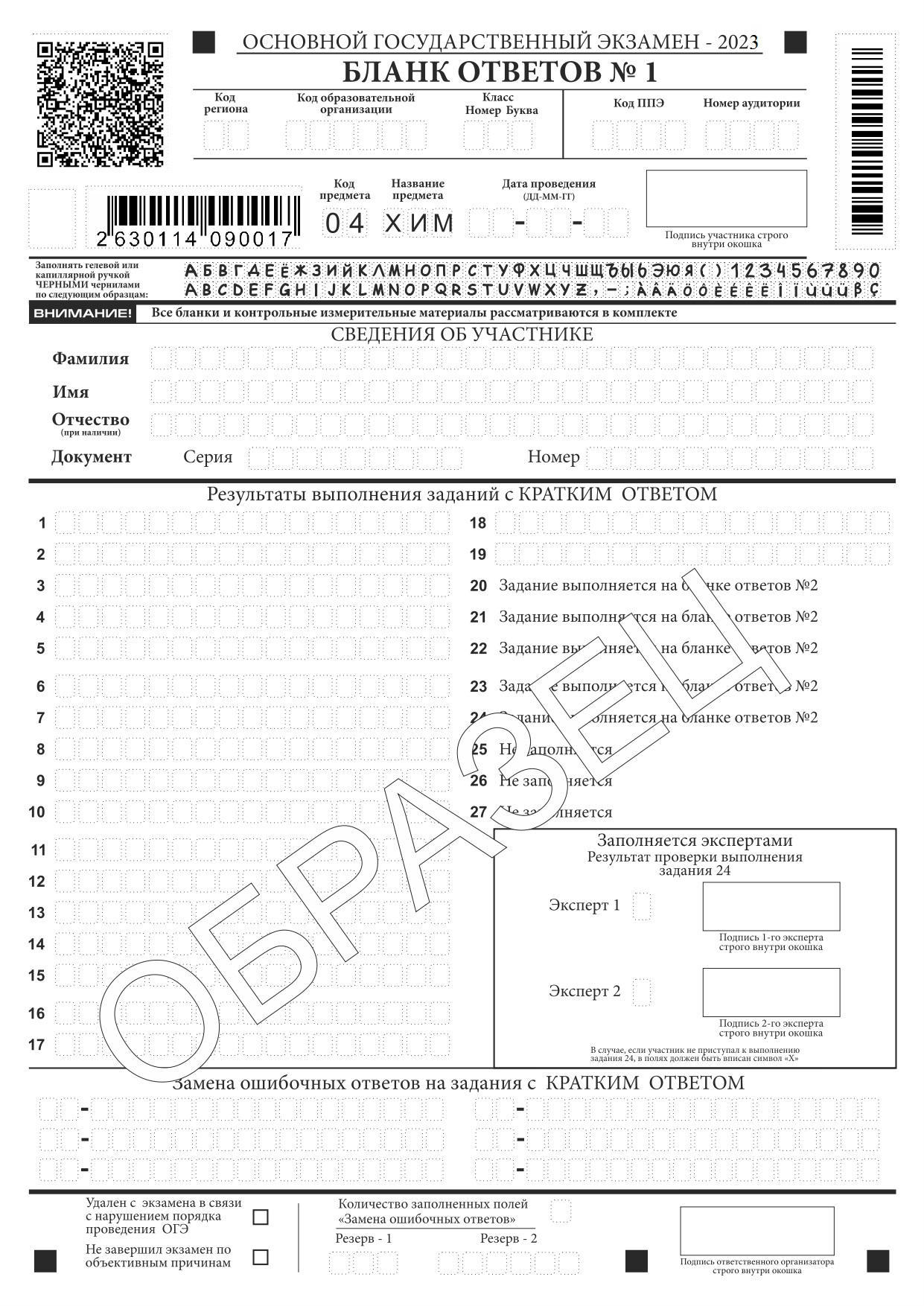 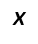 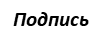 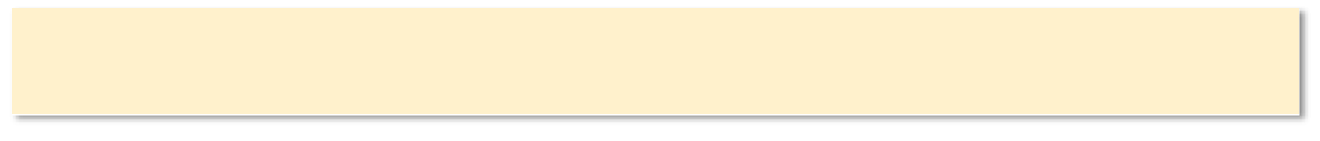 Если нет замен, то в поле количество заполненных полей «Замена ошибочных ответов» ставится Х
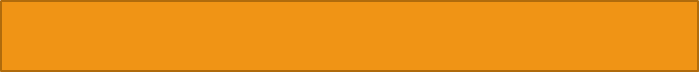 Бланк ответов № 2
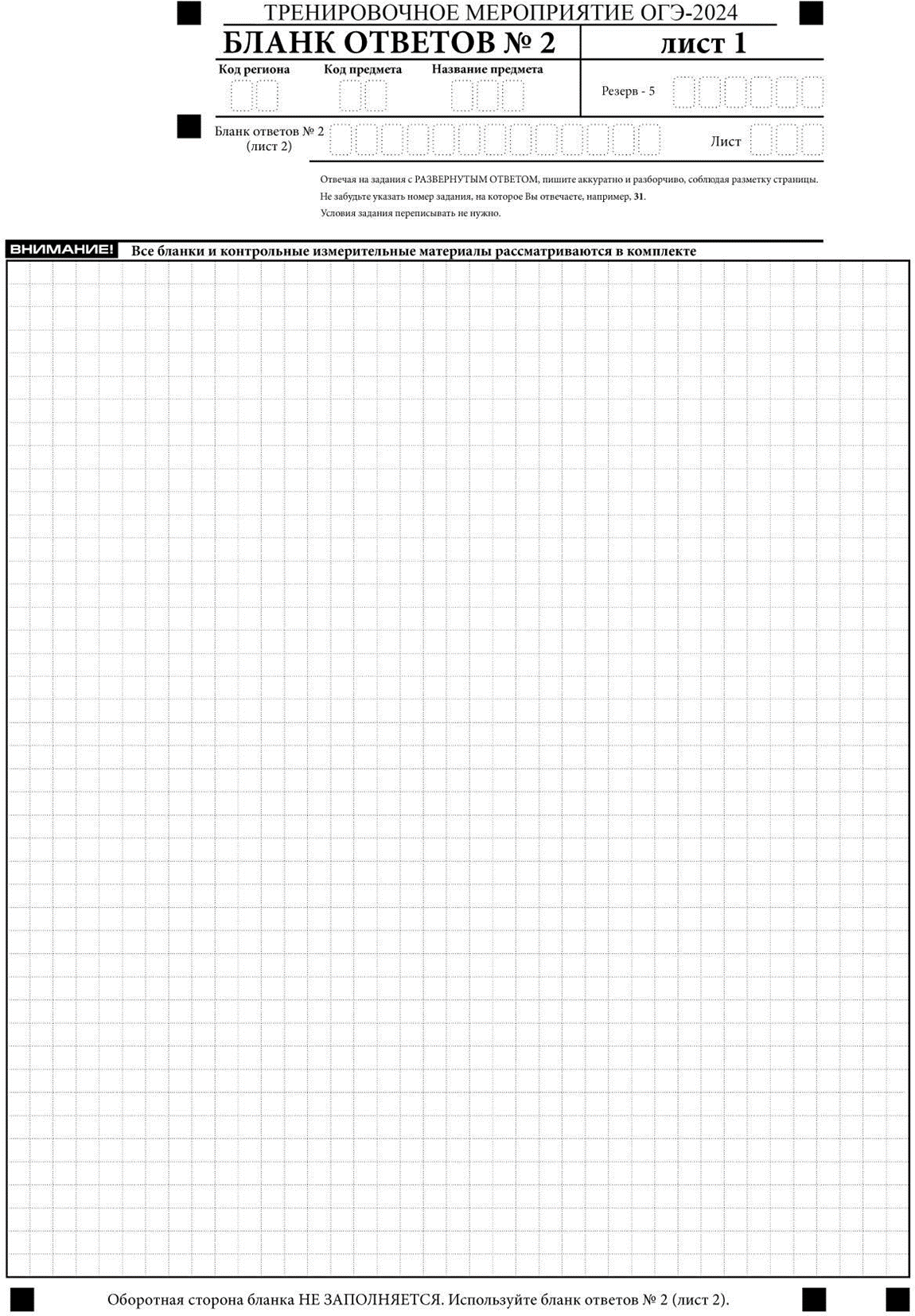 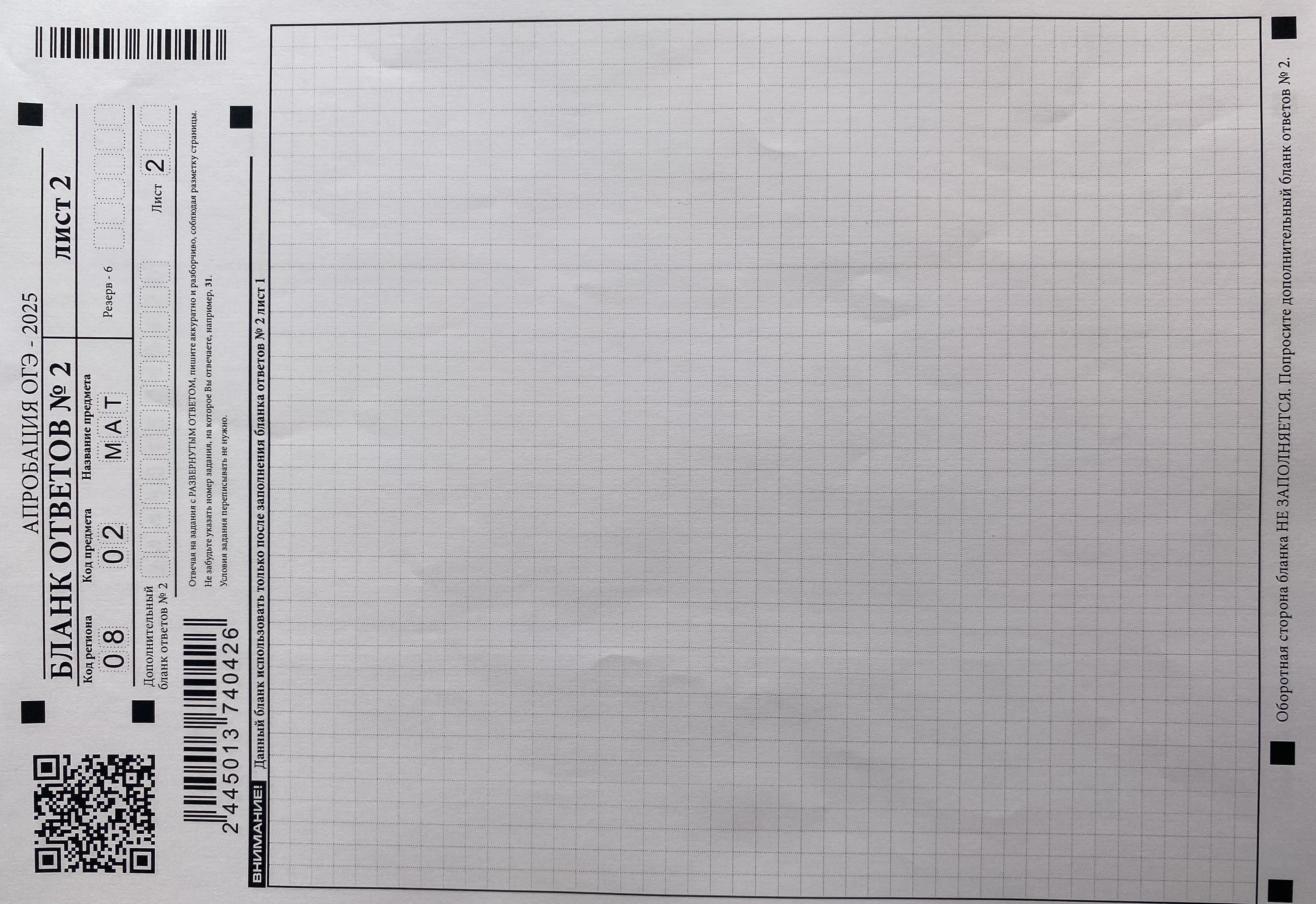 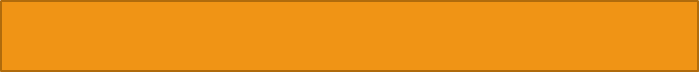 Дополнительный бланк ответов № 2
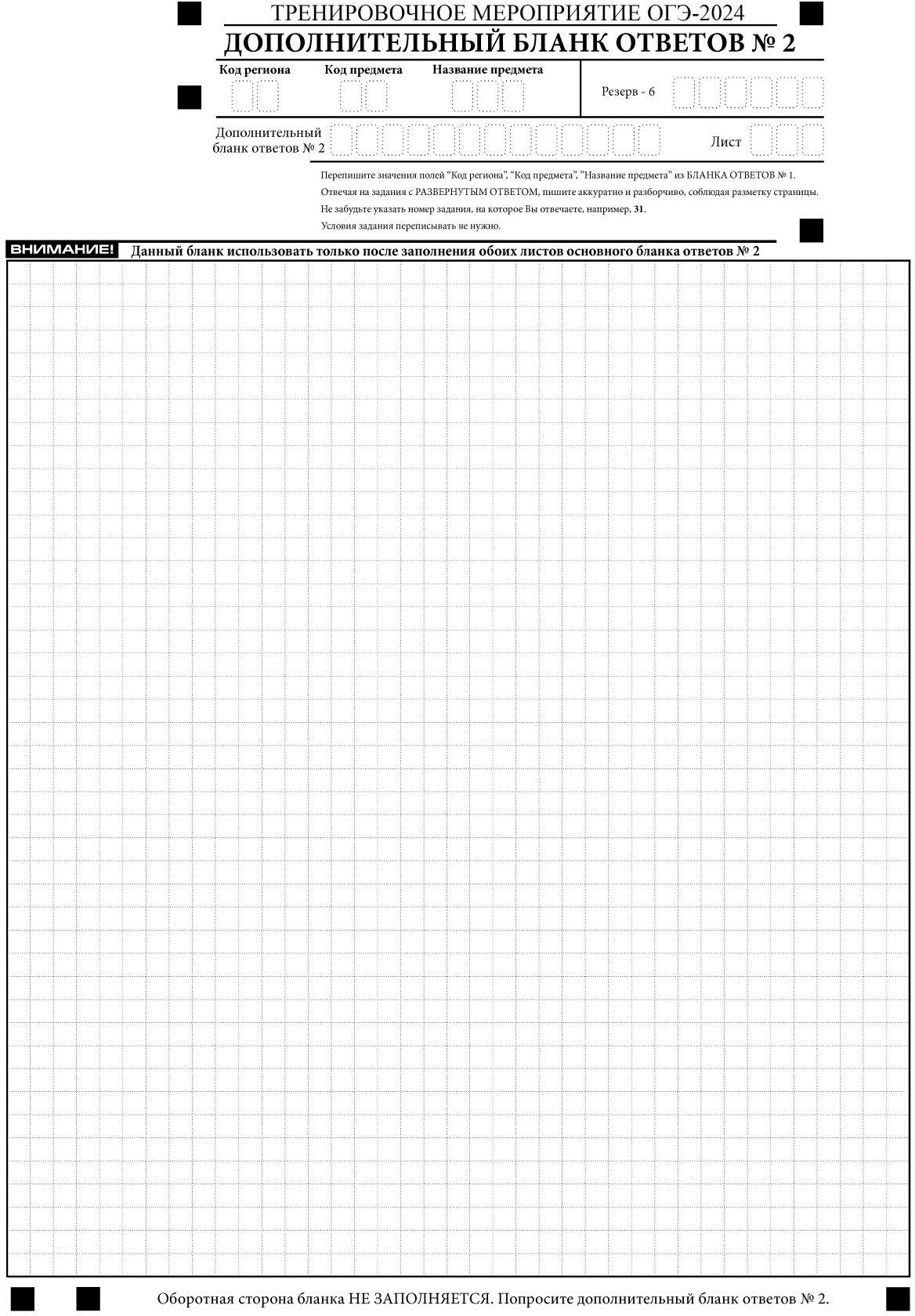 Z
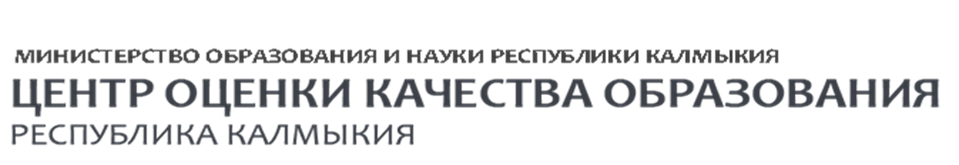 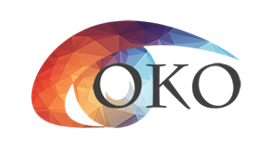 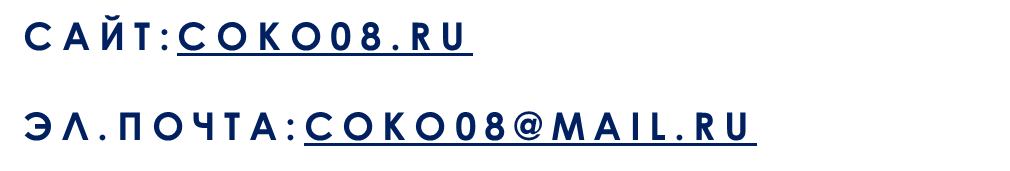